Дорогие школьники , а так же их родители!
Приглашаем Вас на ДЕНЬ ОТКРЫТЫХ ДВЕРЕЙ в 
Прибрежненский аграрный колледж (филиал) 
ФГАОУ ВО «КФУ им. В.И. Вернадского»
Вы сможете получить исчерпывающую информацию о нашем колледже, подробно узнать обо всех
специальностях, познакомиться с учебными кабинетами и лабораториями.
Мы с нетерпение ждем Вас!
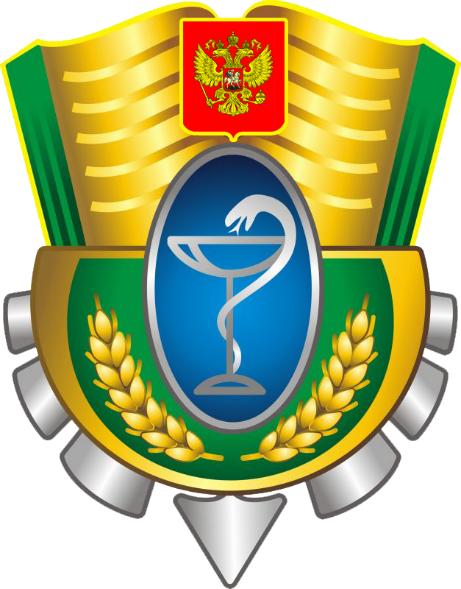 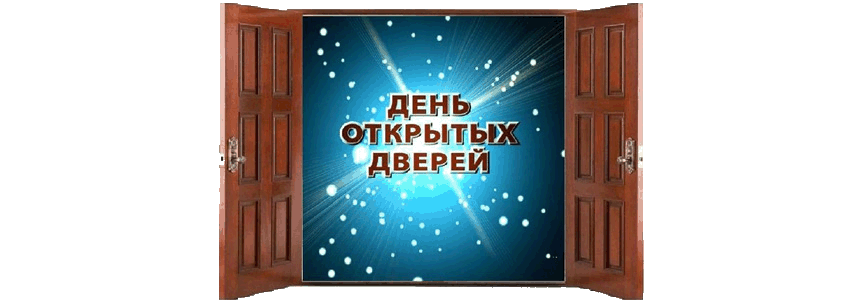 Дата проведения 8 декабря 2023 года
Начало  в 09-30
Проезд: электропоездом Симферополь-Евпатория до платформы "Техникум" (выход на платформу со 2-го вагона), 
от автостанции г. Саки – маршрутным такси № 149 «Саки - Прибрежное».
Наш адрес: 296563, Республика Крым, Сакский район, с. Прибрежное, ул. Морская, 2.
 
тел. (036563) 2-71-31; 98-785.       моб. тел. +7(978) 5813369
Официальный  сайт колледжа http://pac.cfuv.ru                                                                        E-mail: pac-cfu@yandex.ru